Initiation and proliferation of transgenic callus
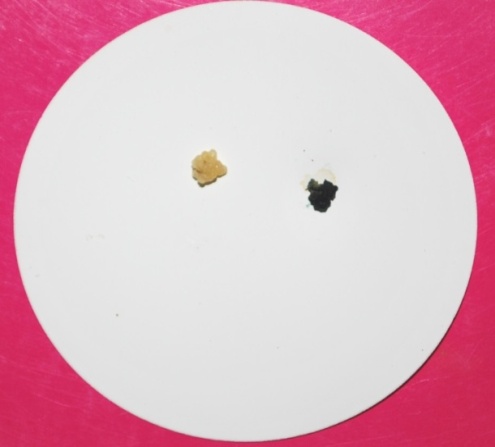 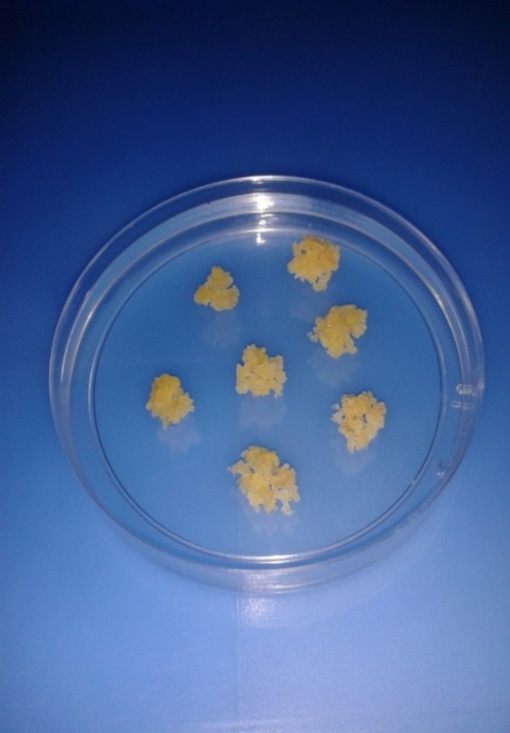 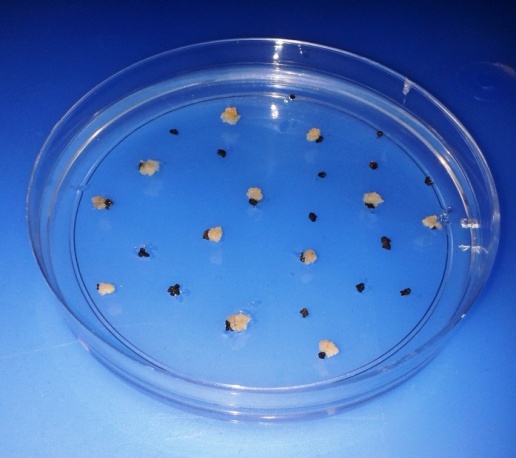 B
A
C
Fig.3 B . GUS  histo-chemical 
   staining  (blue color)
Fig. 3.C. Transgenic embryogenic  callus
Fig. 3. A. Emergence of putatively 
transgenic  callus (yellow color)
Transgenic plant regeneration  through somatic embryogenesis
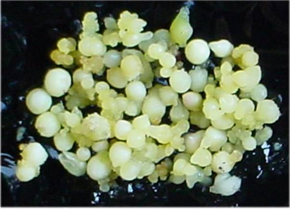 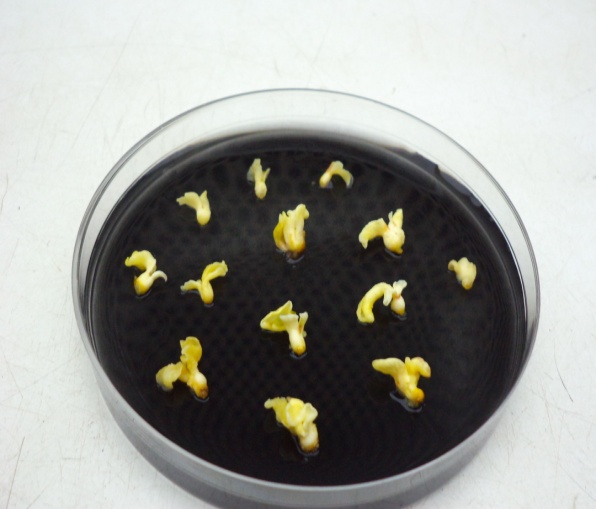 B
A
Fig. 4.A  Emergence of  somatic embryos
Fig. 4. B. Cotyledonary stage embryos
Molecular confirmation of multiple gene integration in Hevea callus
MM  NC  PC   L1   L2   L3   L4 aa   L5   L6    L7   L8
MM  NC  PC   L1   L2   L3    L4   L5    L6  L7   L8
MM   PC   NC    L1     L2    L3     L4     L5     L6      L7      L8
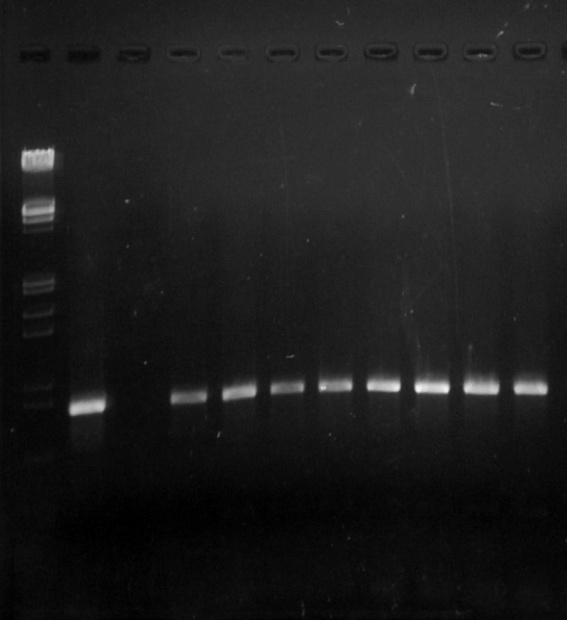 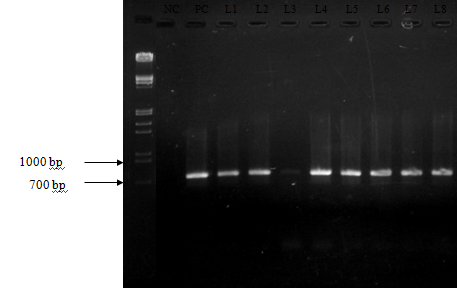 21 kb
21 kb
MM   PC   NC   L1     L2    L3    L4     L5   L6   L7  L8
21 kb
21 kb
A
B
Fig. 5. A. PCR amplification with npt II gene specific primer
Fig. 5. B PCR amplification with  MnSOD gene specific primer
MM   PC  NC   L1    L2    L3    L4    L5   L6   L7    L8
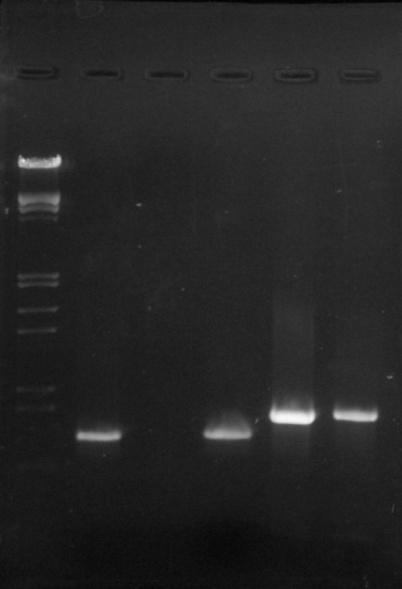 MM    PC-     UC      PC       nptIi   nptII
            SOD   SOD  T-SOD  PC-      Test
21 kb
21 kb
600 kb
800kb
700 kb
A
B
Fig. 6  B. PCR amplification with MnSOD and nptII  gene specific primers
Fig. 6. A. PCR amplification with hpt  gene specific  primer